Froyo
Android 1.1
May 20, 2010
February 9, 2009
Lollipop
Nougat
Honeycomb
Donut
Jelly Bean
November 12, 2014
August 22, 2016
February 22, 2011
September 15, 2009
July 9, 2012
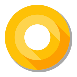 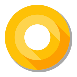 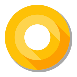 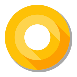 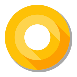 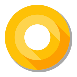 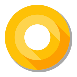 2008
2017
2008
2009
2010
2011
2012
2013
2014
2015
2016
2017
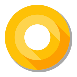 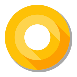 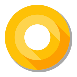 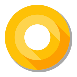 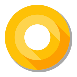 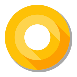 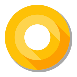 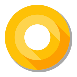 Today
May 17, 2017
October 5, 2015
October 31, 2013
September 23, 2008
October 26, 2009
October 18, 2011
Android O Beta
Marshmallow
KitKat
Android 1
Eclair
Ice Cream Sandwich
April 27, 2009
December 6, 2010
Cupcake
Gingerbread
120 months
Jan 1 - Dec 31
2542 days
Jan 1 - Sep 27
Lollipop: 32%
1530 days
Jan 1 - Nov 11
Marshmallow: 31.20%
741 days
Jan 1 - Nov 2
Kitkat: 18.80%
583 days
Jan 1 - Mar 25
Jelly Bean: 9.10%
Android Versions’ Relative Distribution
80 days
Jan 1 - Apr 21
Nougat: 7.10%
61 days
Jan 1 - Mar 25
Gingerbread: 1%
Ice Cream Sandwich: 0.80%